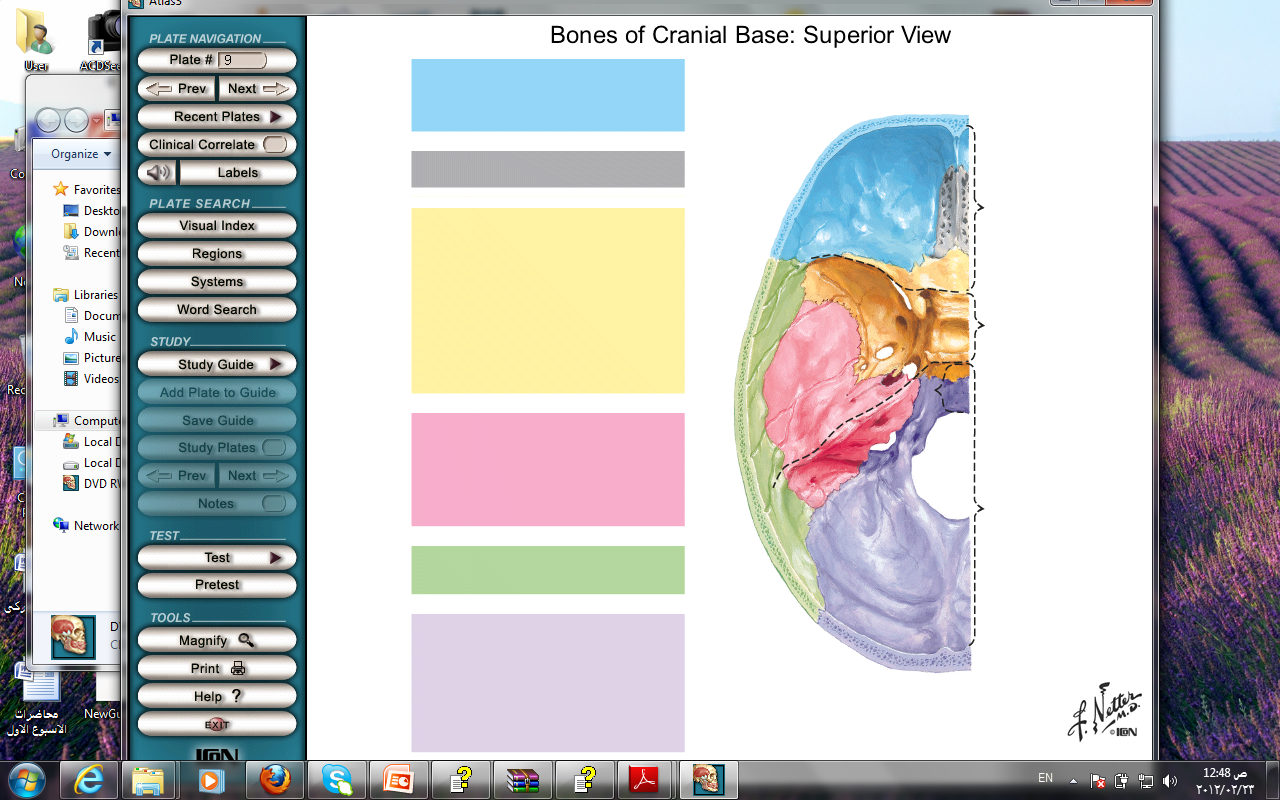 Base of the Skull
The interior of the base of the skull is
 divided into three cranial fossae:
1-Anterior
The anterior cranial fossa is separated from 
the middle cranial fossa 
By
 The lesser wing of the sphenoid
2-Middle
The middle cranial fossa is separated from
 the posterior cranial fossa 
By
 The petrous part of the temporal bone
3-Posterior
Anterior Cranial Fossa
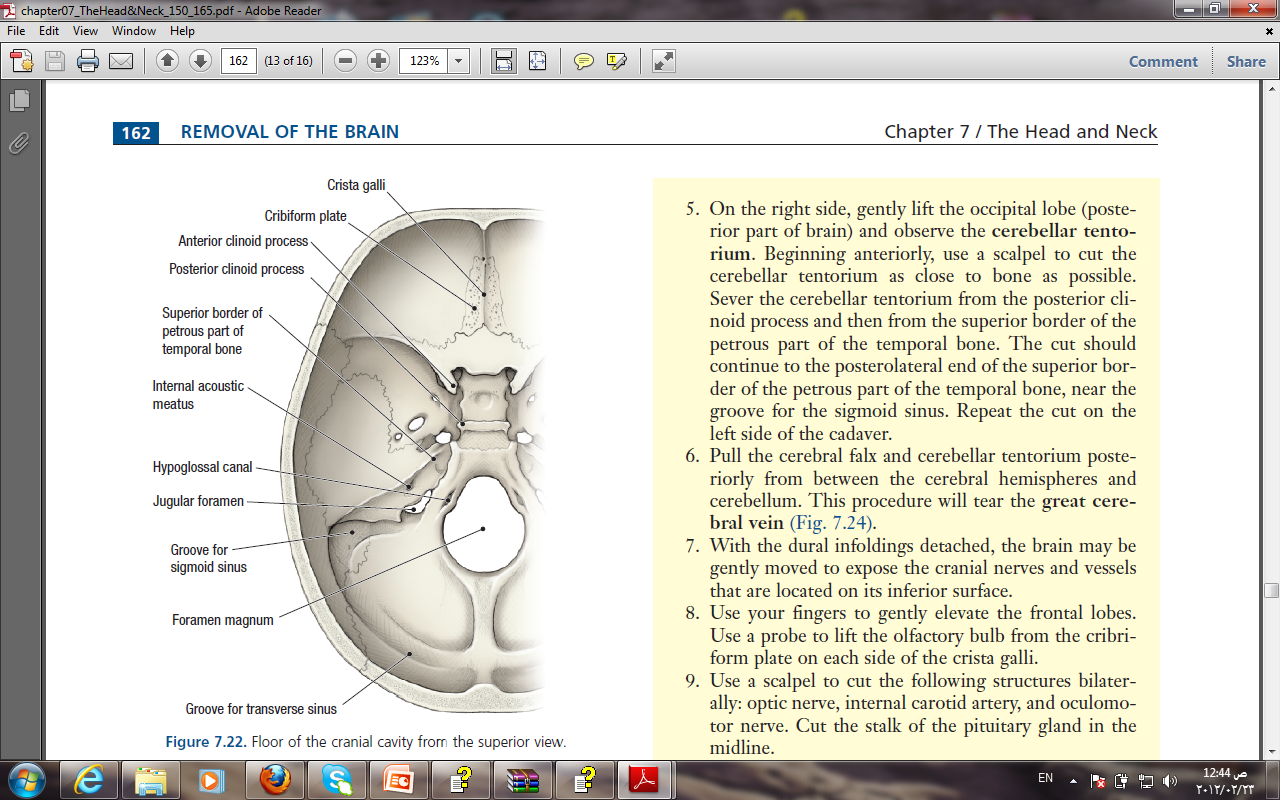 Contains the frontal lobes of 
  the cerebral hemispheres
It is bounded 
Anteriorly: by the inner surface of the  
                            frontal bone
 In the midline: a crest galli for the
                  attachment of the falx cerebri. 
 Posteriorly :the lesser wing of the  
                             sphenoid bone
Note: The medial end of the lesser wing of the sphenoid forms
 The anterior clinoid process
gives attachment to the
 Tentorium cerebelli. 
The floor of the fossa is formed by: 
Laterally :orbital plates of the frontal bone
Medially: by the cribriform plate of the 
                                   ethmoid
The crista galli is a sharp upward projection of the ethmoid bone in the midline for the attachment of
 The falx cerebri.
Middle Cranial Fossa
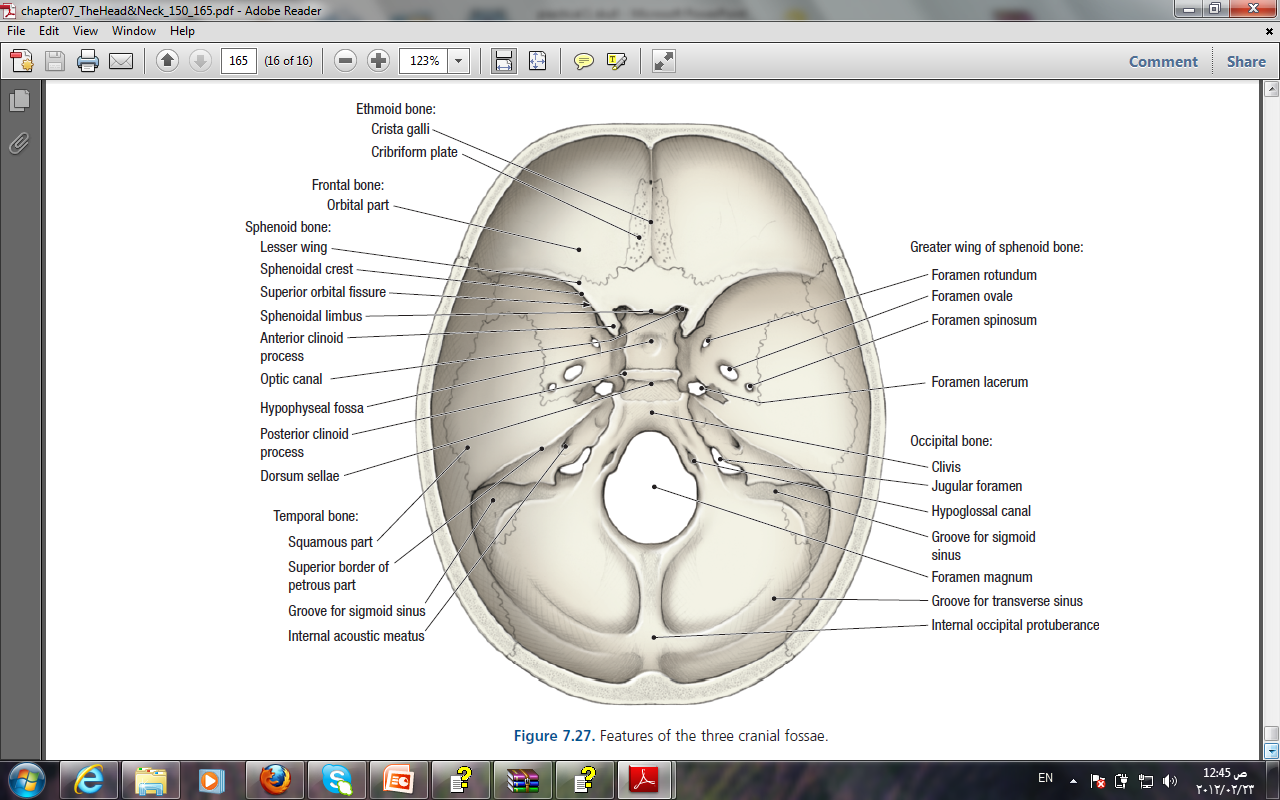 formed by:
 the body of the sphenoid
It is bounded
Anteriorly by: the lesser wings of the  sphenoid
Posteriorly by :the superior borders of the petrous parts of the temporal bones
Laterally : 
the squamous parts of the temporal bones, the greater wings of the sphenoid, 
and the parietal bones.
The floor of each lateral part of the middle cranial fossa is formed by the greater wing of the sphenoid and the squamous and petrous parts of the temporal bone.
The sphenoid bone
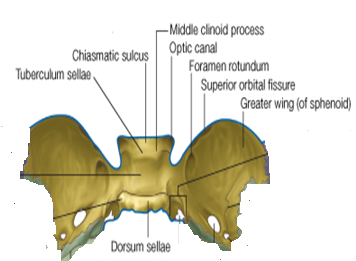 resembles a bat having a centrally placed body with greater and lesser wings that are outstretched on each side
1-The body of the sphenoid :contains the
               sphenoid air sinuses
 2-The optic canal transmits
A- The optic nerve  
B-The ophthalmic artery  
3-The superior orbital fissure
is a slitlike opening between 
the lesser and greater wings
 of the sphenoid transmits:
Lacrimal
Frontal
Trochlear
Superior division of Oculomotor nerve
Nasociliary
Inferior division of oculomotor nerve
Abducent nerves
together with the superior ophthalmic vein.
Live
Free
To
See
No
Insult
At all
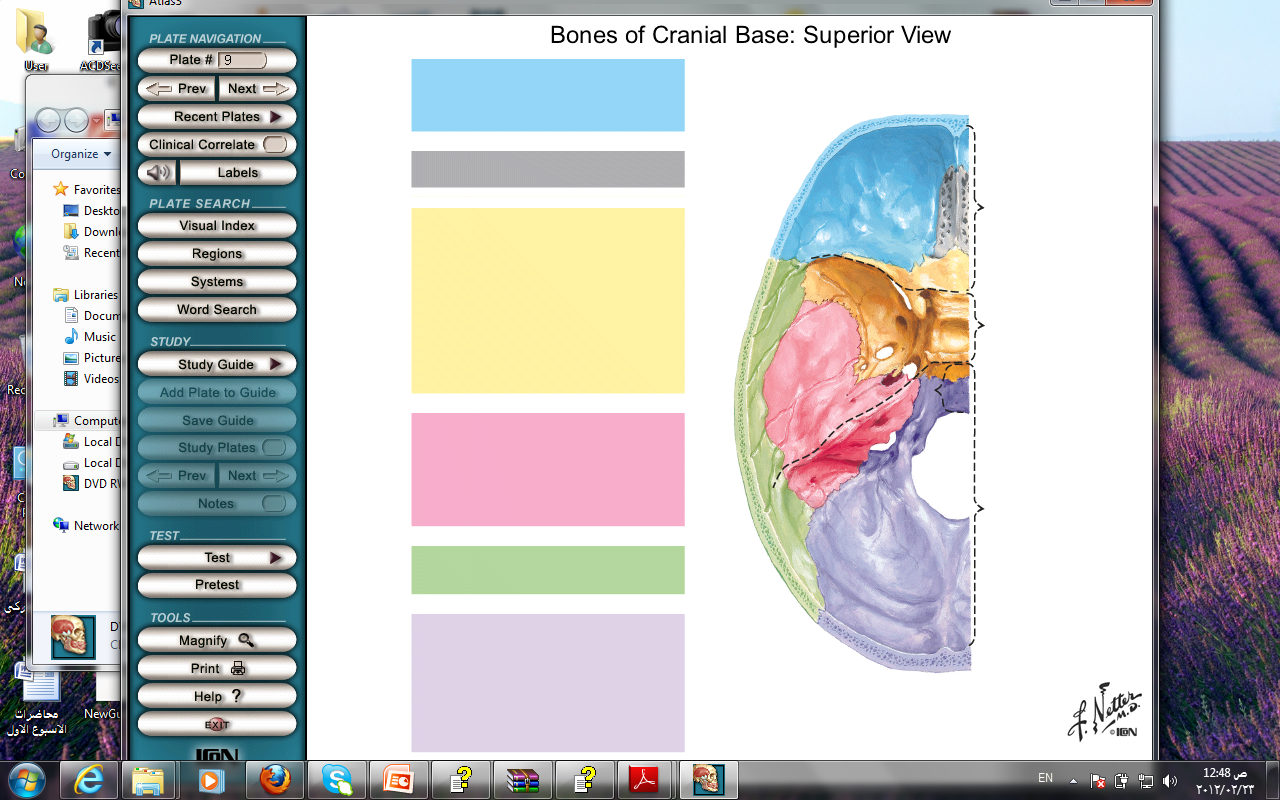 4-The foramen rotundum
situated behind the medial end of the superior
                  orbital fissure
Transmits the maxillary nerve.
5-The foramen ovale 
lies posterolateral to the foramen rotundum 
Transmits the mandibular nerve
the lesser petrosal nerve
6-The small foramen spinosum 
lies posterolateral to the foramen ovale 
The foramen transmits
                The middle meningeal artery
7-Foramen lacerum 
lies between the apex of the petrous part of the temporal bone and the sphenoid bone 
in life is filled by cartilage and fibrous tissue, and only small blood vessels pass through this tissue from the cranial cavity to the neck.
9- Meckl’s cave:
impression on the apex of the petrous part of the temporal bone for the trigeminal ganglion
8-The carotid canal 
Transmits: The internal carotid artery
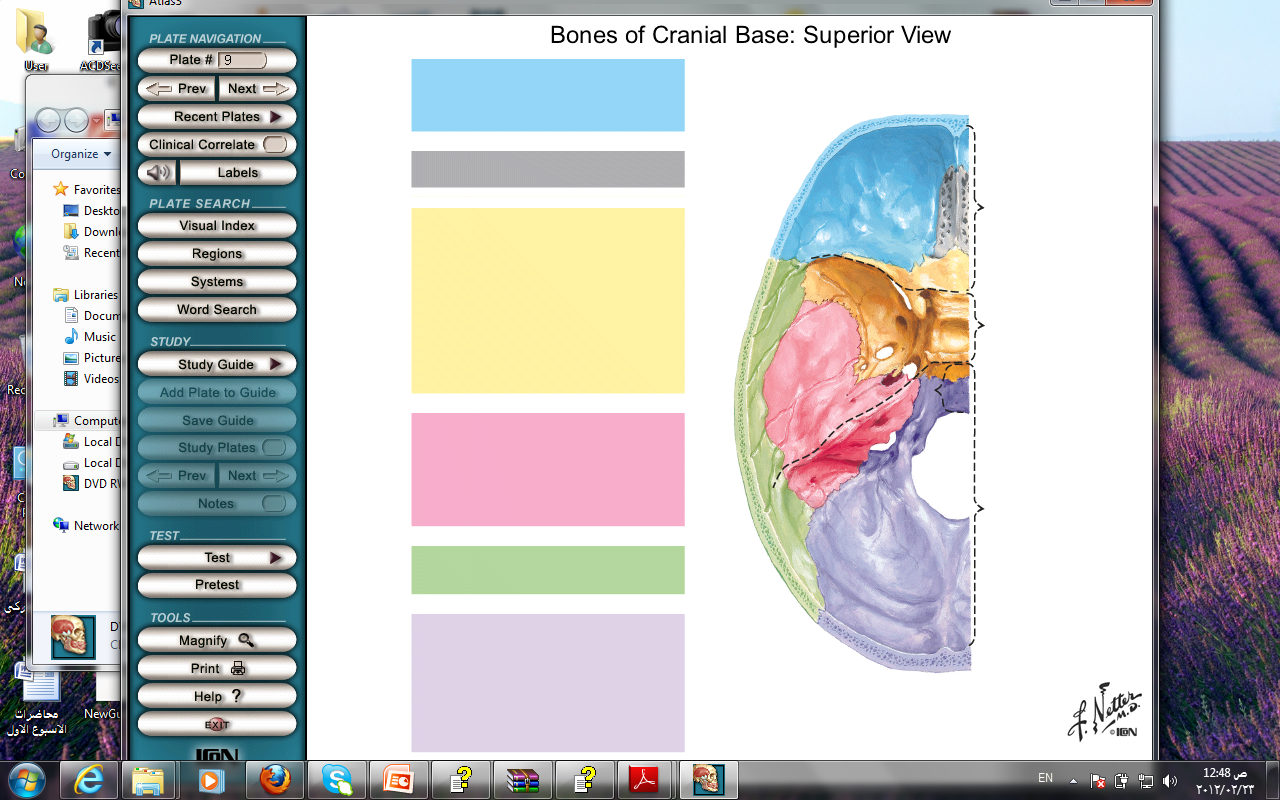 10-The median part of the middle cranial fossa is formed by:
 the body of the sphenoid bone 
In front of it is
  The sulcus chiasmatis
which is related to the optic chiasma 
and leads laterally 
To
 THE OPTIC CANAL
On the superior aspect of the body is a depression called
     The sella turcica
which CONTAIN
  THE PITUITARY GLAND
The sella turcica is bounded posteriorly by a square plate of bone called
THE DORSUM SELLAE
The superior angles of the dorsum sellae have
                   two tuberclescalled 
           The posterior clinoid processes
 which give attachment to the fixed margin of  
              The tentorium cerebelli.
Posterior Cranial Fossa
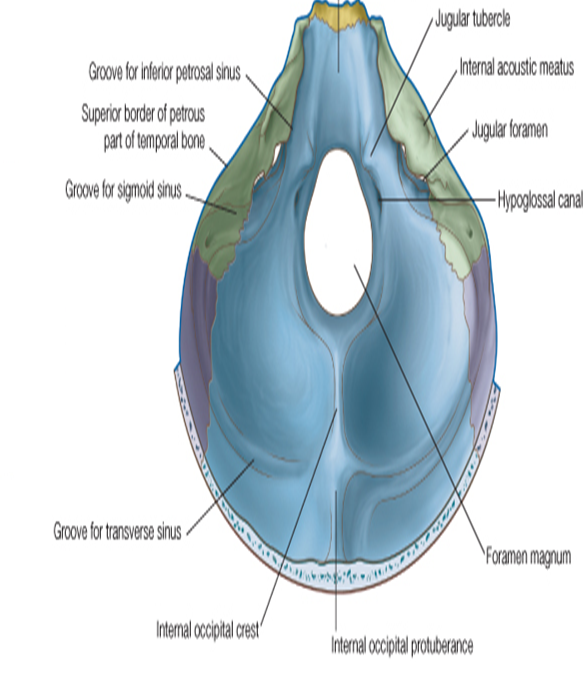 Contains the parts of the hindbrain:
The cerebellum, Pons, and Medulla oblongata
Is bounded by: 
Anteriorly: the petrous part of the temporal bone
Posteriorly : the internal surface of the
                     squamous  part of the occipital bone
The floor is formed by:Parts of the occipital bone
The mastoid part of the temporal bone
The roof is formed by:
 a fold of dura
THE TENTORIUM CEREBELLI 
which intervenes between the cerebellum below  And
 the occipital lobes of the cerebral hemispheres above
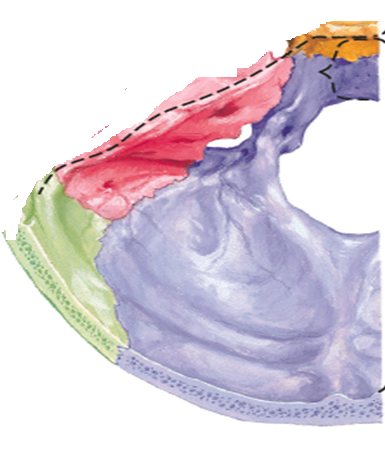 1-The internal acoustic meatus
 pierces the posterior surface of the petrous part of the temporal bone. 
It transmits:
A- THE VESTIBULOCOCHLEAR NERVE 
B- THE FACIAL NERVE.
2-The internal occipital protuberance
attached  to it the small falx cerebelli 
3- Groove for the transverse sinus:
 On each side of the internal occipital protuberance
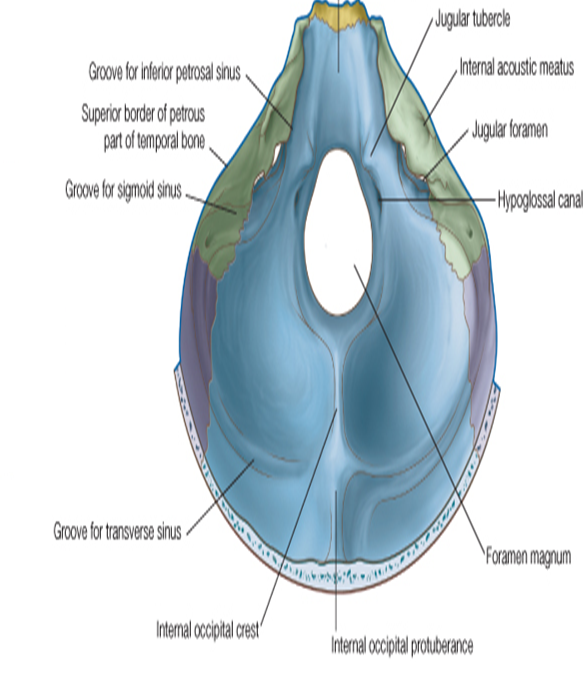 4-the sigmoid sinus
4-the sigmoid sinus
5-The foramen magnum
 occupies the central area of the floor 
Transmits
A- The medulla oblongata and its surrounding meninges
B- The ascending spinal parts of the accessory nerves
C-The two vertebral arteries
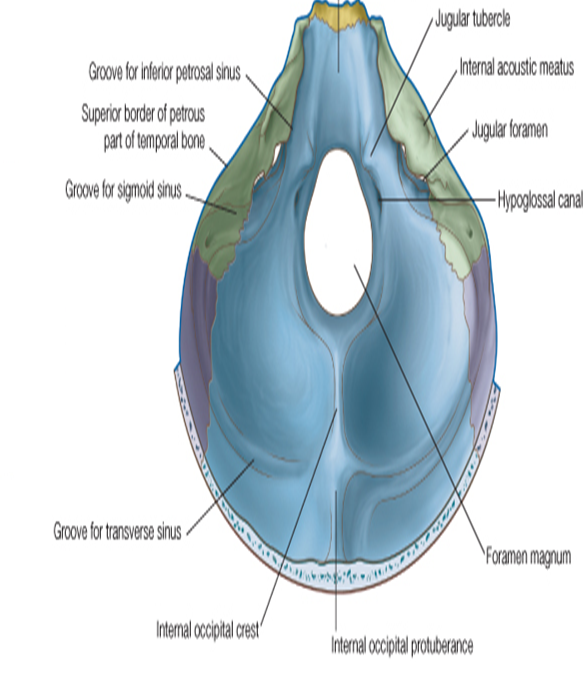 6-The hypoglossal canal
 is situated above the anterolateral boundary of the foramen magnum
Transmits the hypoglossal nerve
7-The jugular foramen 
It transmits the following structures:
 from before backward: 
A-The inferior petrosal sinus
B-The 9th, 10th, and 11th cranial nerves
C- The large sigmoid sinus
D-The inferior petrosal sinus
E-The sigmoid sinus turns down through the foramen 
to become the internal jugular vein
Inferior View of the Skull
1-The hard palate whic is made of: 
A-The palatal processes of the
                 maxillae 
B-The horizontal plates of the 
             palatine bones
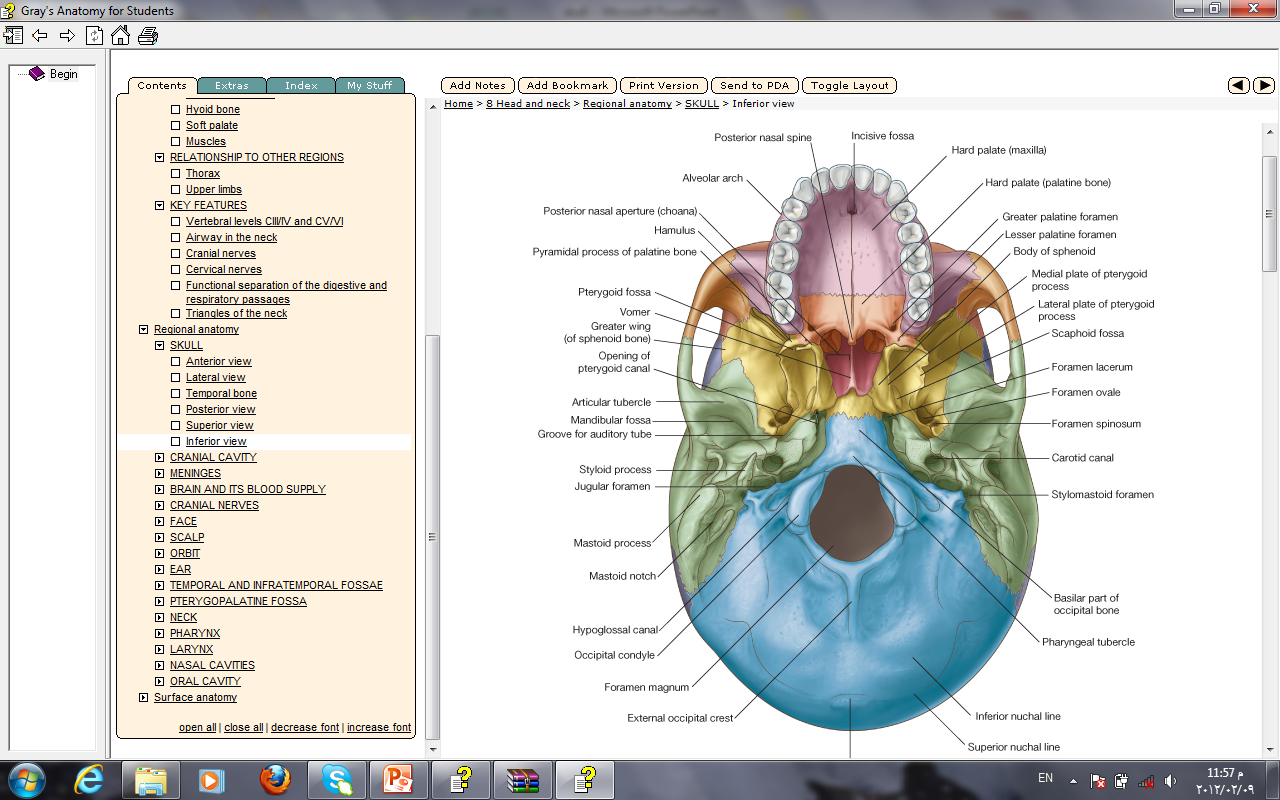 2-Incisive fossa and foramen
3-The greater and lesser palatine
              foramina
4-The choanae (posterior nasal apertures). 
5-The vomer
6-Medial  and lateral pterygoid plates 
        of the sphenoid bone
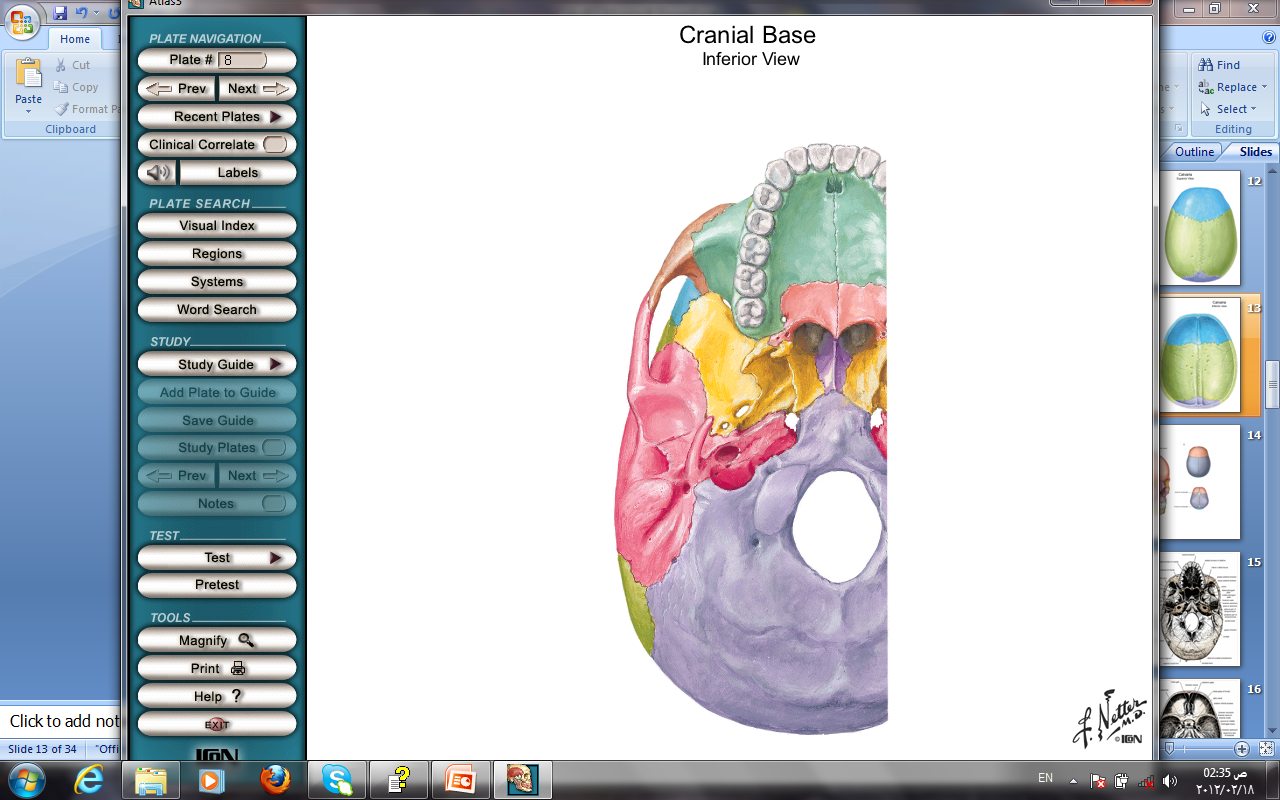 The greater wing of the sphenoid is pierced by the large 
7-foramen ovale 
8-foramen spinosum
9-The spine of the sphenoid  LOCATED Posterolateral to the foramen spinosum is
10-The mandibular fossa of the temporal bone and the articular tubercle form the upper articular surfaces for the temporomandibular joint.
11-Tympanic plate of the temporal bone
12-The styloid process of the temporal bone
13-The opening of the carotid canal
14- Foramen lacerum
15-the external auditory meatus
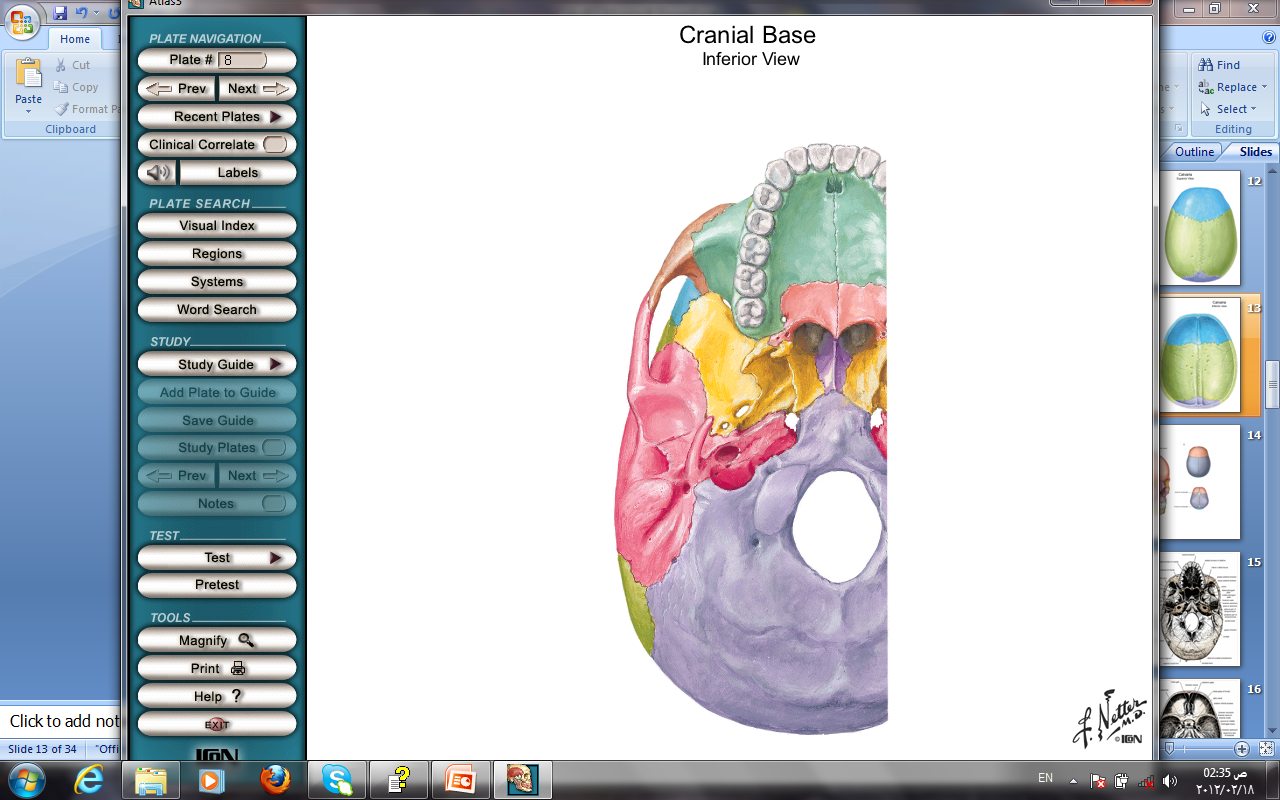 16- The stylomastoid foramen 
In the interval between the styloid and mastoid processe
17-jugular foramen
18-Hypoglossal canal
Superior to the occipital condyle 
 for transmission of the hypoglossal nerve
19-The basilar part of the occipital bone
20-The occipital condyles
21-The external occipital protuberance.
22- The superior nuchal lines :posterior to the foramen magnum in the midline